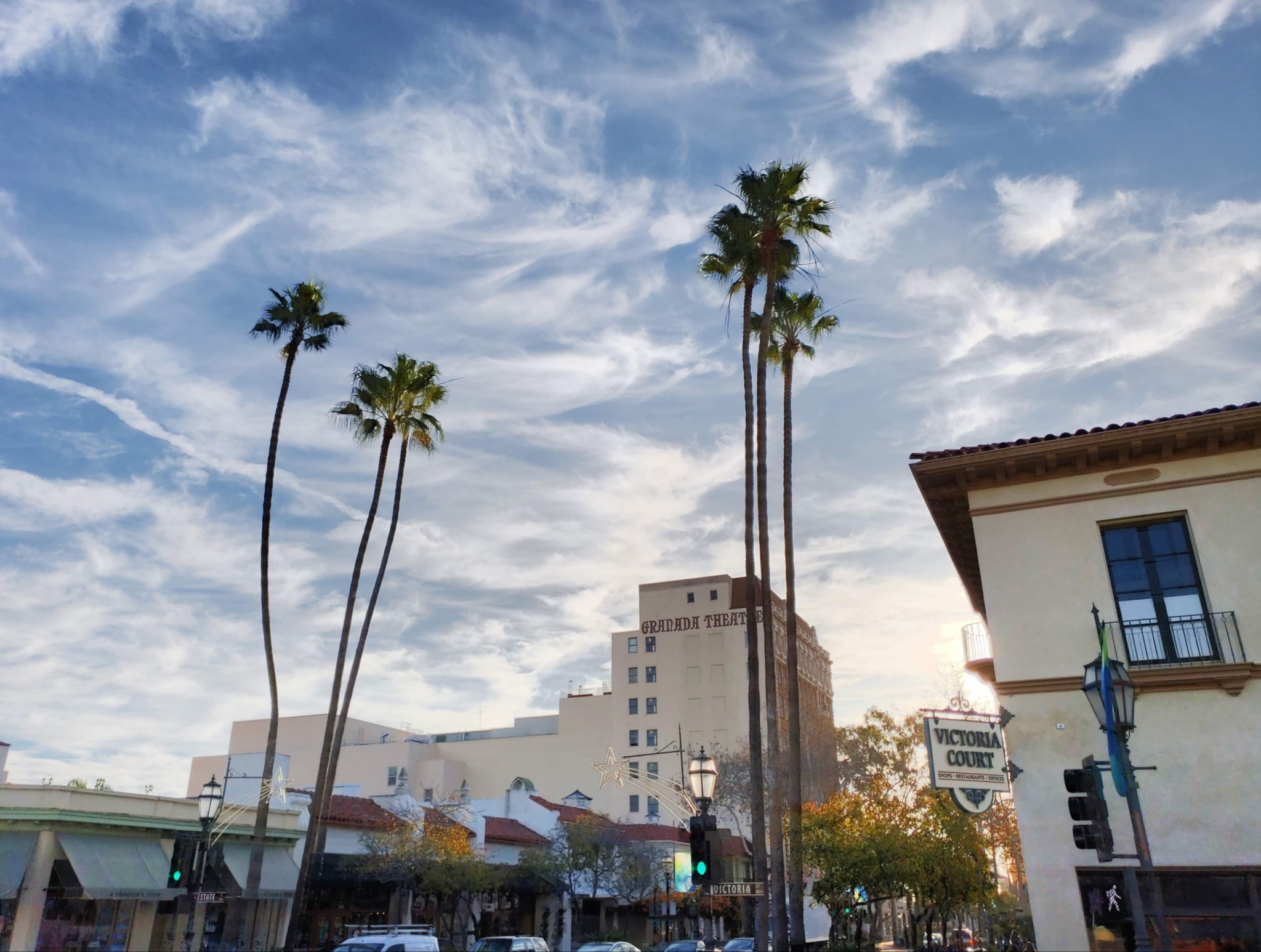 Santa Barbara City Community Formation Committee:  Oversight Models Summary
JUNE 2021
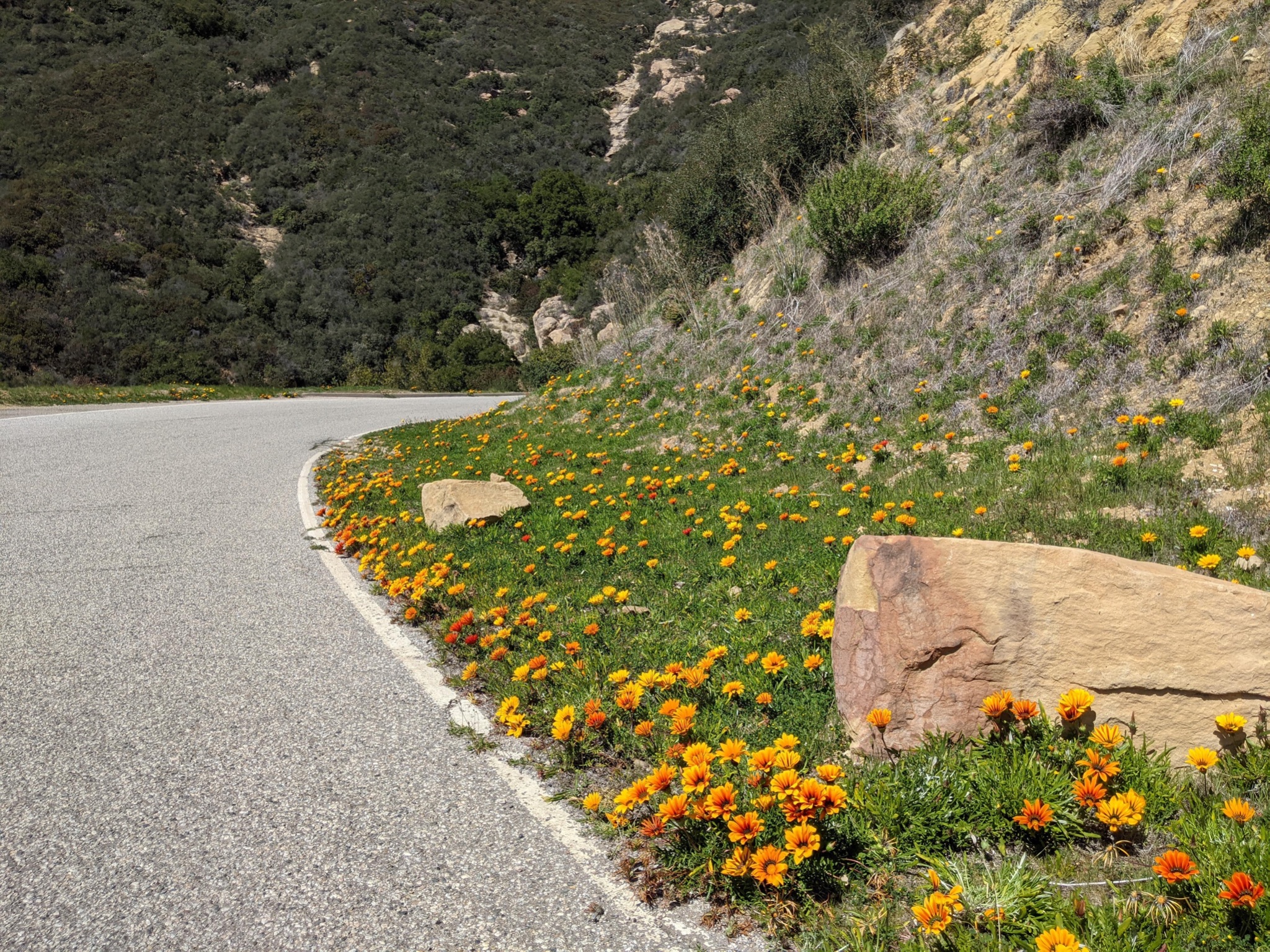 There are four civilian review system types
01
Review-focused
02
Investigation-focused
Auditor/monitor focused
03
“We value the principles of participation and respect, fairness and impartiality, transparency and trust- worthiness, and understand that they apply to the work of both civilian oversight and law enforcement”

- NACOLE
Hybrids
04
Most Common Oversight Type
Review-focused agencies represent the earliest and most common form of civilian oversight in the United States, accounting for nearly 62% of civilian oversight agencies
REVIEW
Brings Forward Community Input
In their most basic form, review-focused agencies provide community members outside of and unaffiliated with the law enforcement agency with an opportunity to review the quality of completed misconduct complaint investigations performed by the overseen department
INVESTIGATION
AUDITOR/MONITOR
Not Limited to Completed Internal Investigations
HYBRID
Can also receive civilian complaints and forward them to the department for investigation, remand cases back to the department’s internal affairs unit for further investigation, hear appeals from complainants or subject officers, recommend case dispositions, discipline, or revised policies, hold public forum, and conduct community outreach
3
Review Models Require Limited Changes to Our City’s Administrative Functions
An individual or commission is authorized to review Internal Affairs (IA) investigations of complaints, find them adequate or not, and state whether it agrees or disagrees with findings

May make recommendations to police executives regarding findings or request that further investigation or trainings be conducted
4
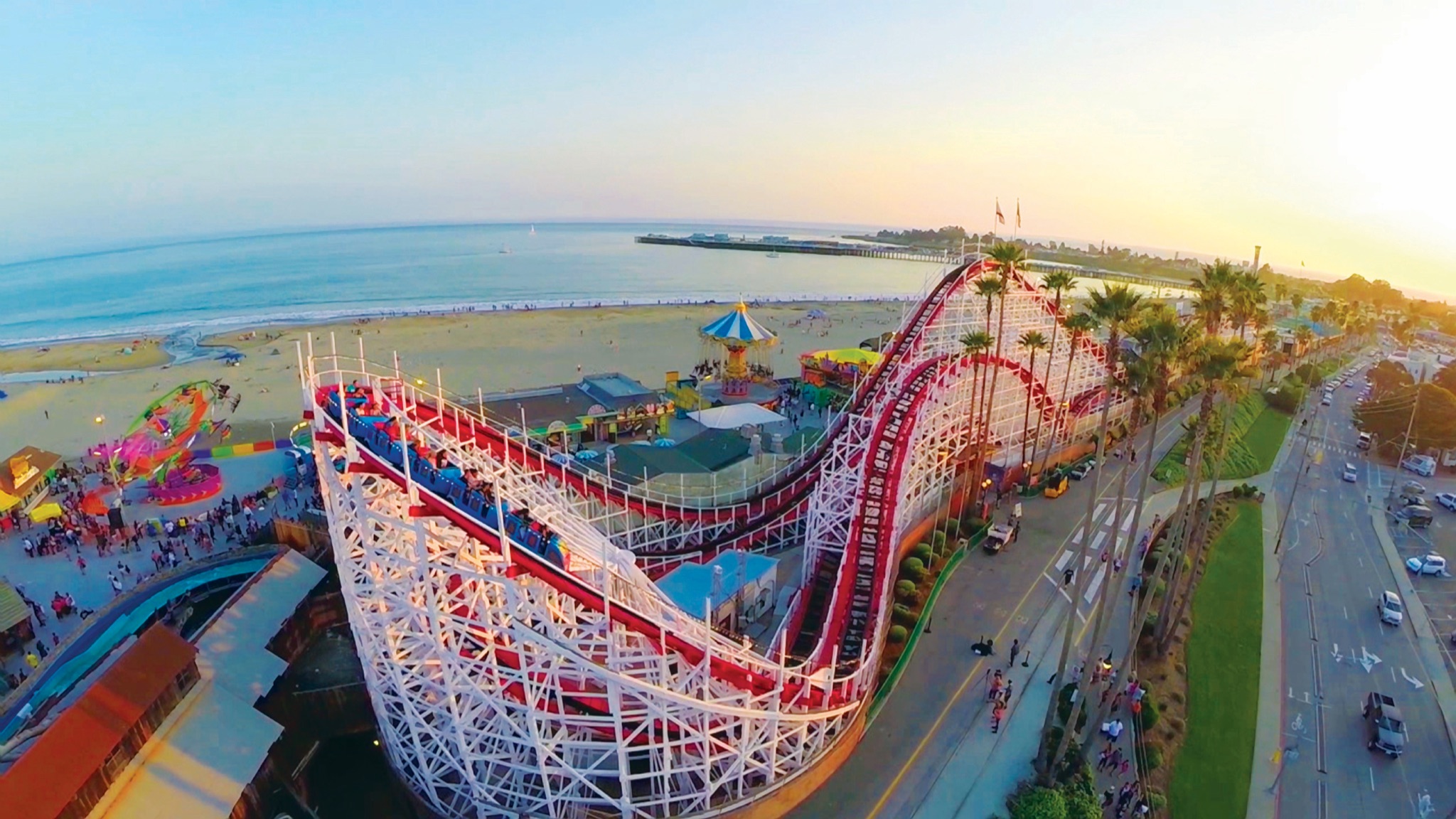 The review model is used in multiple cities in California
Claremont
Davis
Novato
Riverside
Santa Cruz
5
Santa Cruz, CA
Second Most Common Oversight Type
Investigative models employ professionally trained staff to independently investigate misconduct allegations of the overseen department’s internal affairs unit or replace critical functions of a standard internal affairs unit
REVIEW
More Access Than Other Models
Investigation-focused agencies have greater access to law enforcement records and databases than review-focused agencies, particularly with body-worn camera and in-car video footage.  They are more likely to have the ability to subpoena documents and witnesses than other models to expedite the collection of evidence.
INVESTIGATION
AUDITOR/MONITOR
Commonly Include Volunteer Board
HYBRID
These can vary greatly. In some cases, the board or commission acts in an advisory capacity or a leadership capacity. Some may conduct votes to initiate investigations, issue subpoenas, and determine the dispositions of misconduct allegations based on staff investigations.
6
Investigation Models Require Heavy Changes to Our City’s Administrative Functions
Not necessary (or even advantageous) that the investigators be formally trained law enforcement officers
May replace or duplicate the police internal affairs process 

Can make recommendations or findings as to whether the evidence supports the allegations; in some oversight system, the agency has the authority to recommend and/or impose discipline
7
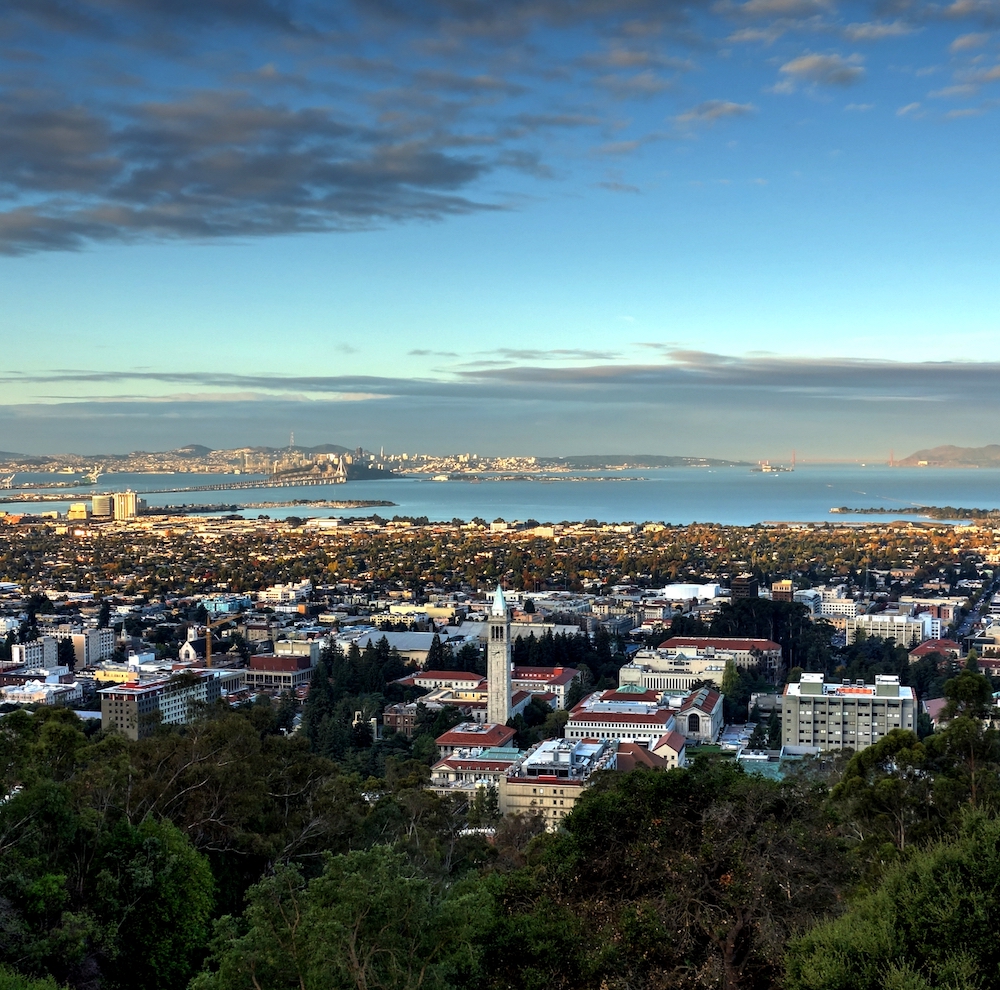 The investigation model is used in multiple cities in California
Berkeley
Long Beach
San Francisco
Berkeley, CA
Focus on Policy & Trend Analysis
Examines broad patterns in misconduct investigations including patterns in the quality of investigations, findings, and discipline rendered to make proactive policy recommendations
INVESTIGATION
Promote Systemic Change
REVIEW
This model addresses systemic issues, analyzes patterns and trends, and addresses deficiencies in policies and procedures
AUDITOR/MONITOR
Wide Audit Authority
These models may cover any aspect of the overseen law enforcement agency such as complaints, discipline, training, staffing and recruitment, use of force, and crime prevention strategies. They can typically issue recommendations regarding any aspects of the law enforcement agency that are in their purview.
HYBRID
9
Auditor/Monitor Models Require Heavy Changes to Our City’s Administrative Functions
Can identify areas of weakness, particularly bias, by providing opportunities for dialogue and understanding between police and individuals or groups within the community

Ability to assess the effectiveness of early warning systems and determining whether discipline is consistent and fair
Some auditor/monitors may actively participate in or monitor open internal investigations

Can be utilized in addition to other outside resources such as LEXIPOL in conducting systematic reviews of police policies, practices, or training and making recommendations for improvement
10
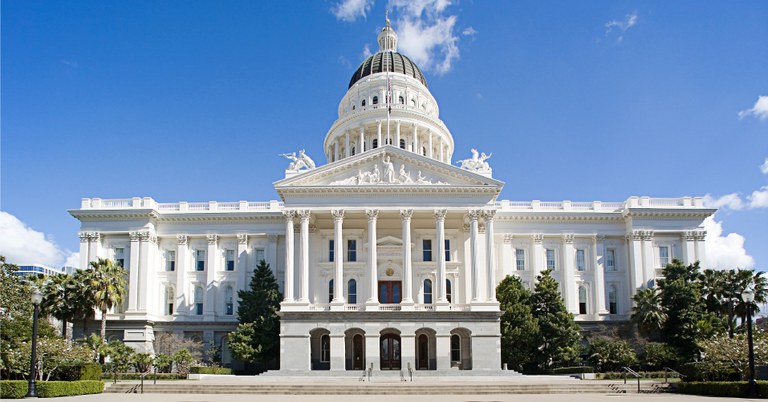 The auditor/monitor model is used in multiple cities in California
San Jose
Anaheim
Fresno
Inglewood
Sacramento
11
Sacramento, CA
Go Beyond Traditional Models
Often the best choice for a custom fit, these models combine the functions of the other model types
INVESTIGATION
Hybrid Agencies (1 oversight body)
An agency may primarily focus on one oversight function while also performing other functions under one roof (such as reviewing internal investigations and auditing policy compliance)
REVIEW
AUDITOR/MONITOR
Hybrid Systems (multiple oversight bodies)
A single jurisdiction may have multiple agencies overseeing the same department, such as an independent investigative agency and an inspector general, or a monitor agency and a civilian board acting in an advisory capacity to the law enforcement agency and/or other civilian oversight agency
HYBRID
12
Hybrid Models Can Require Heavy Changes to Our City’s Administrative Functions
Ultimately, administrative changes are dependent on the combination of models of oversight and authority given to the hybrid agency or system
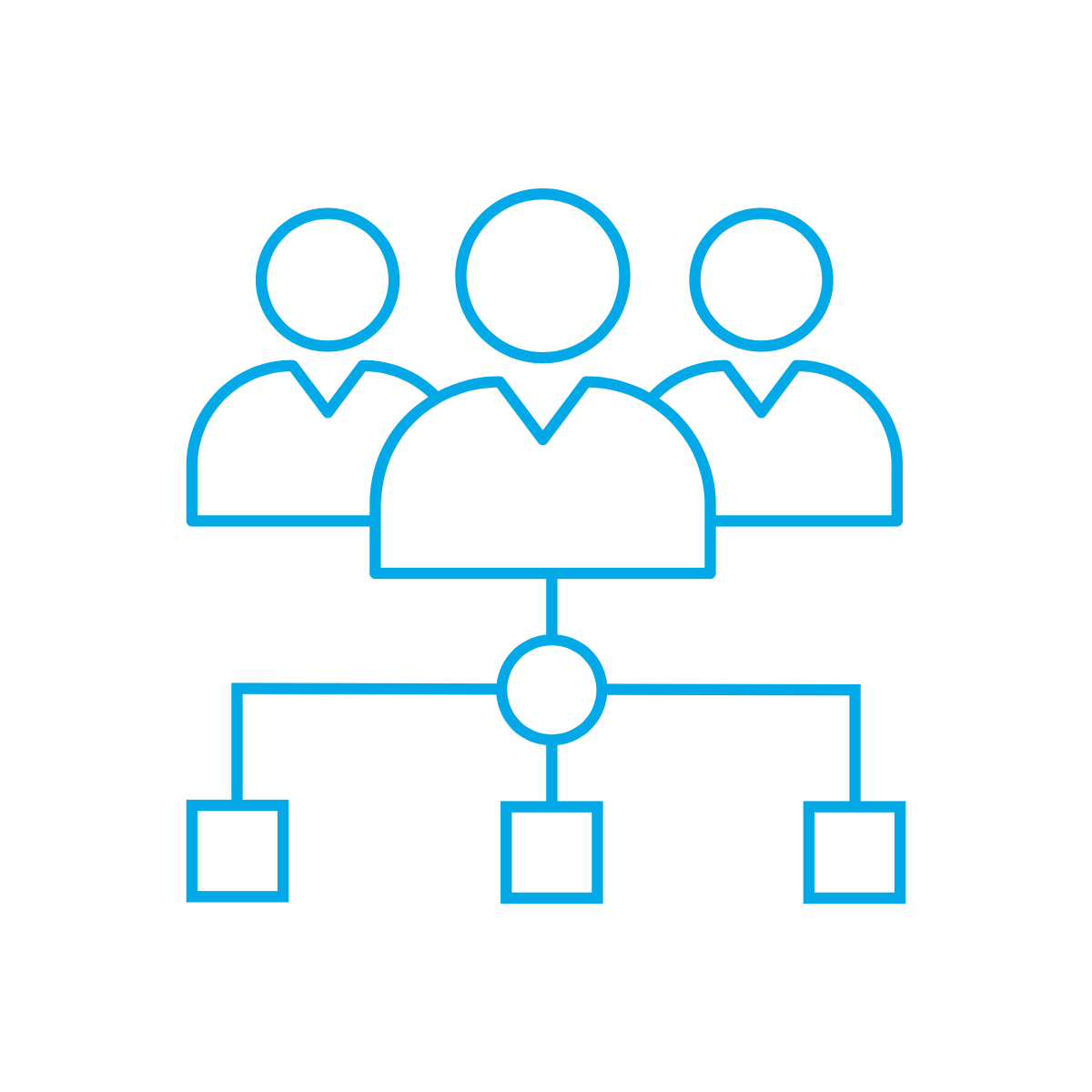 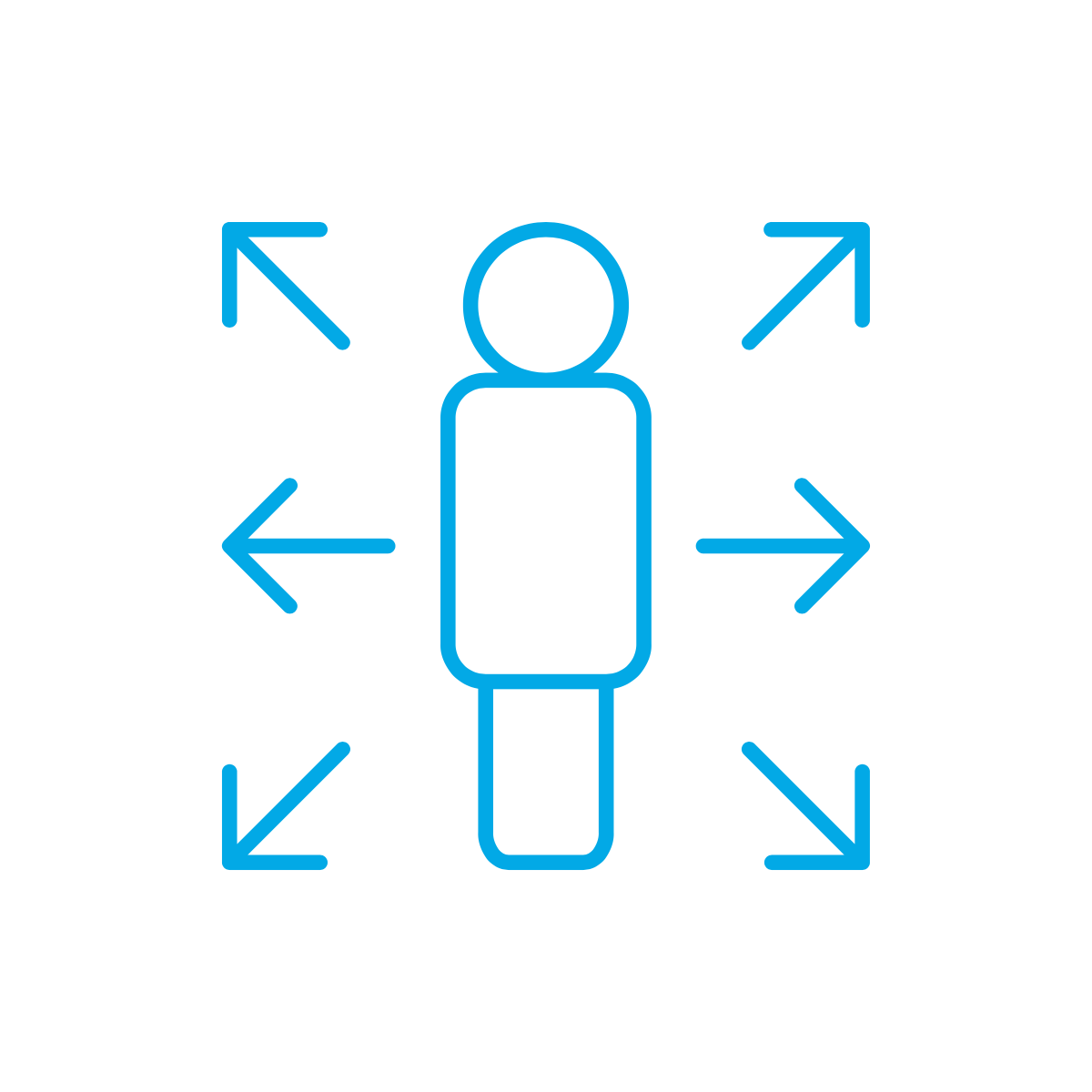 Agency
System
13
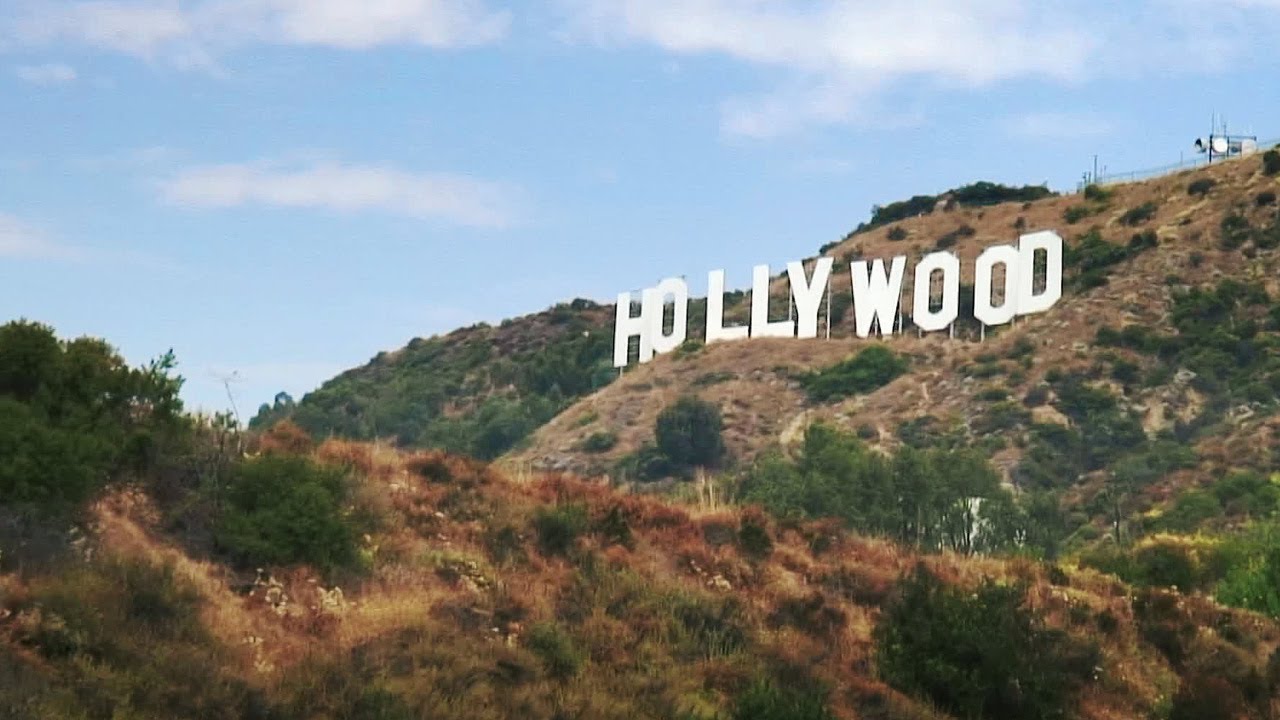 The investigation model is used in multiple cities in California
Los Angeles
Oakland
San Diego
Los Angeles, CA
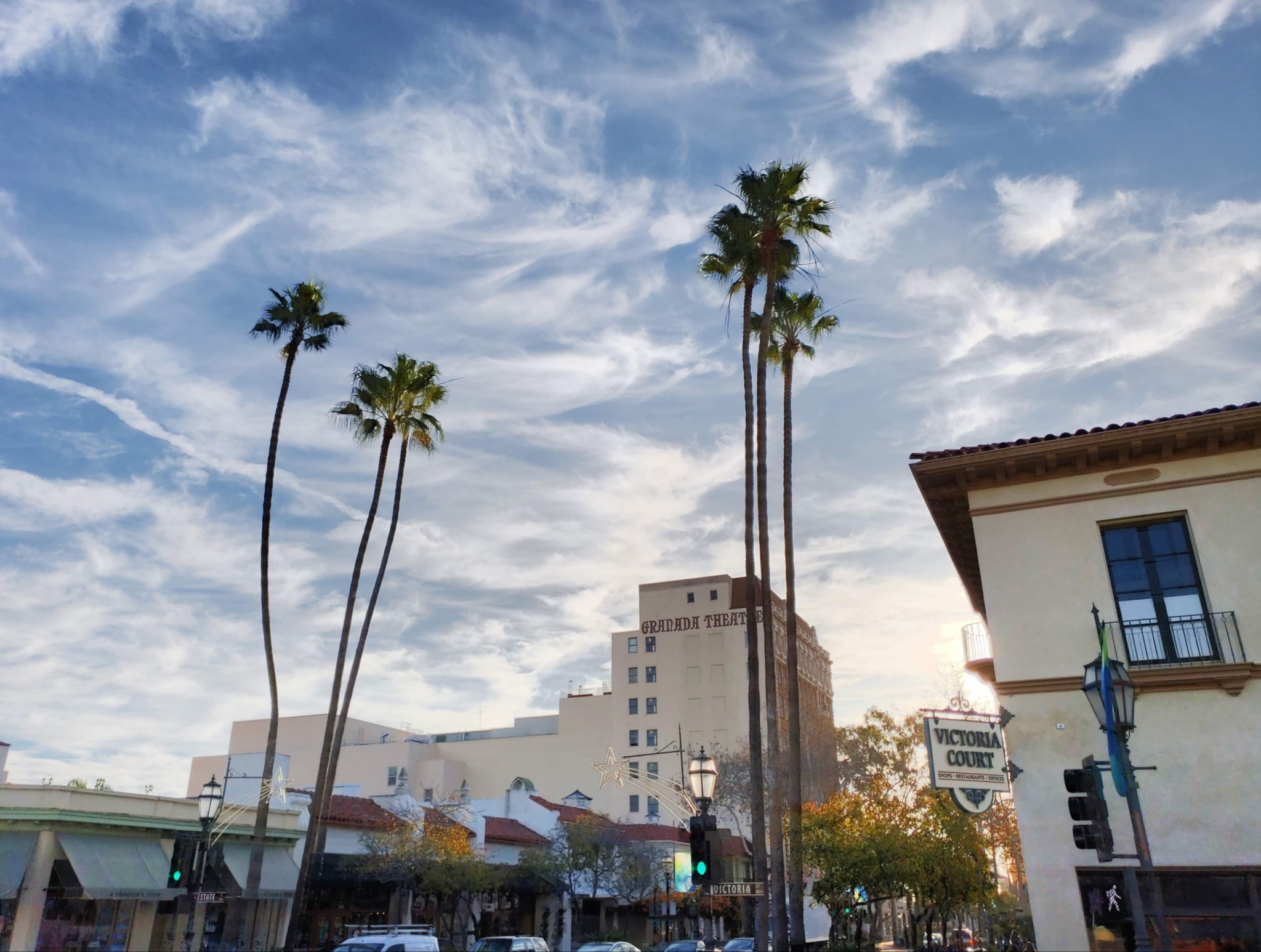 Thanks!